Деформирование гофрированной 
оболочки

Р.В. Стрельников, А.Ю. Ларичкин
Новосибирск, НГУ, ИГиЛ СО РАН
strelnikovrv@mail.ru




XVI Всероссийская конференция молодых
 ученых по математическому моделированию 
и информационным технологиям
г. Красноярск, 28-30 октября 2015 г.
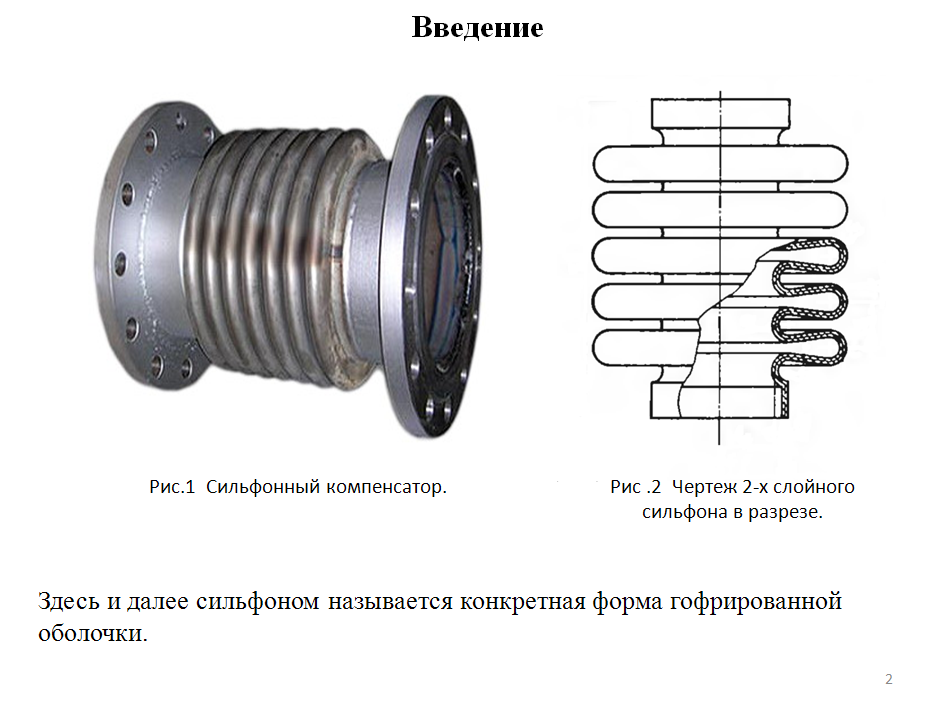 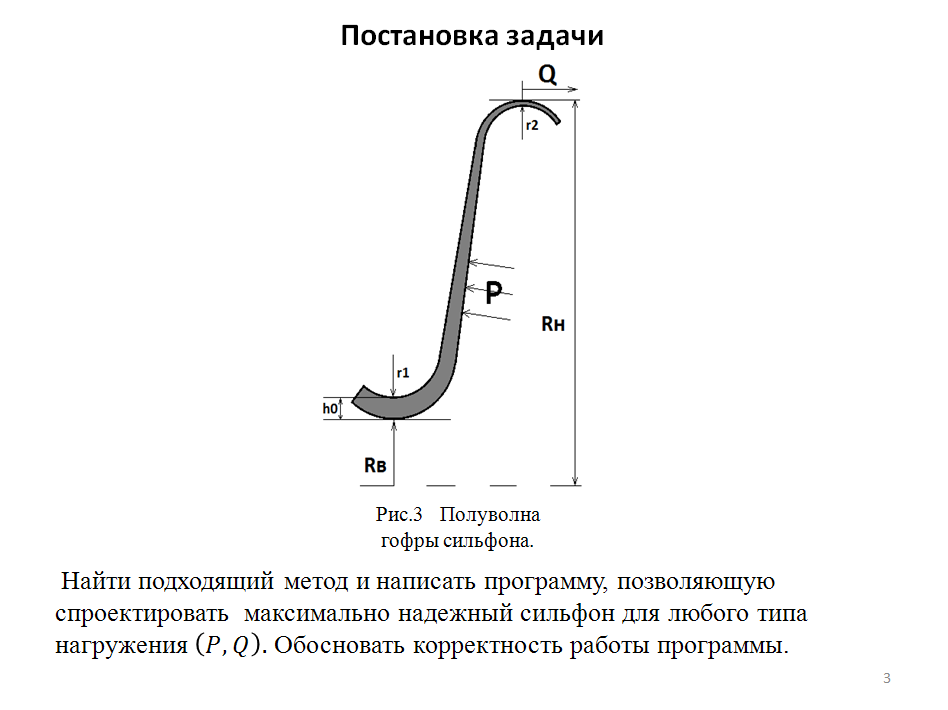 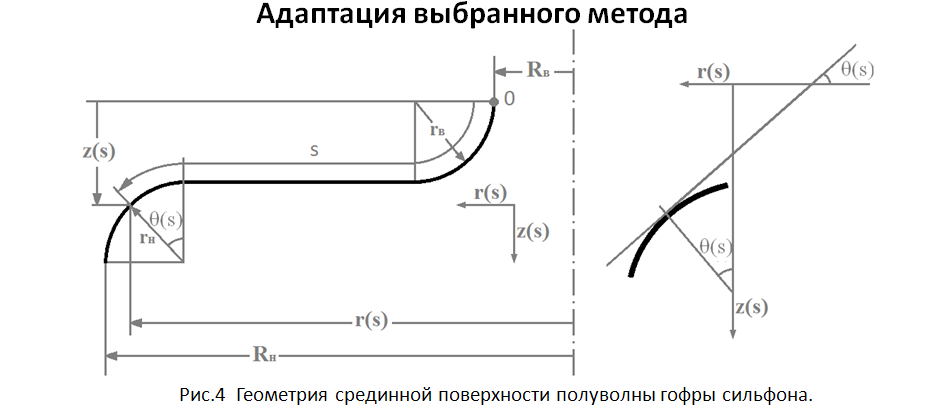 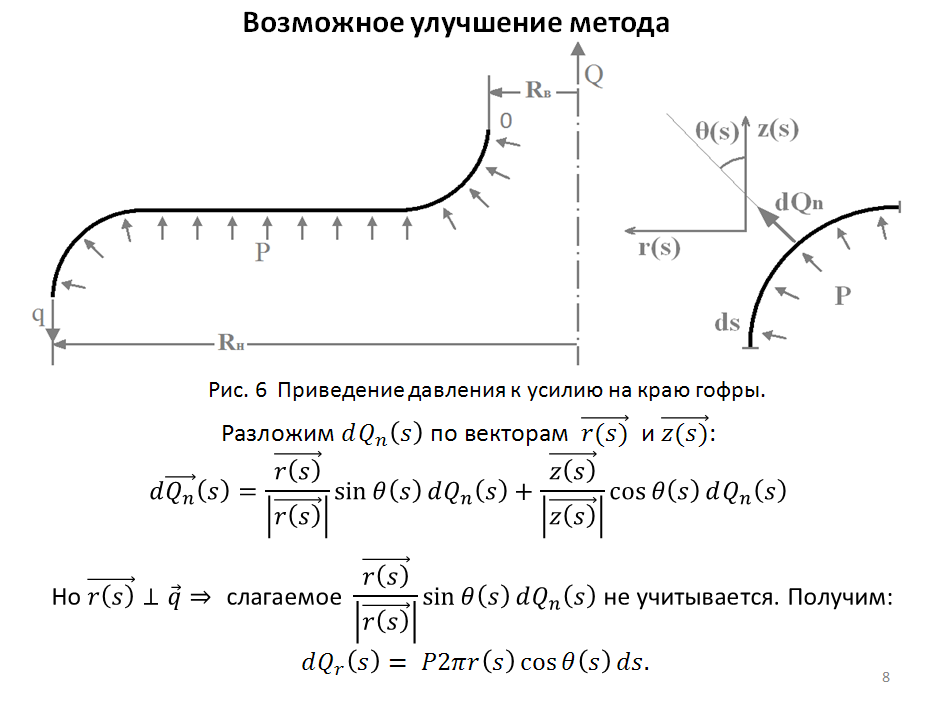 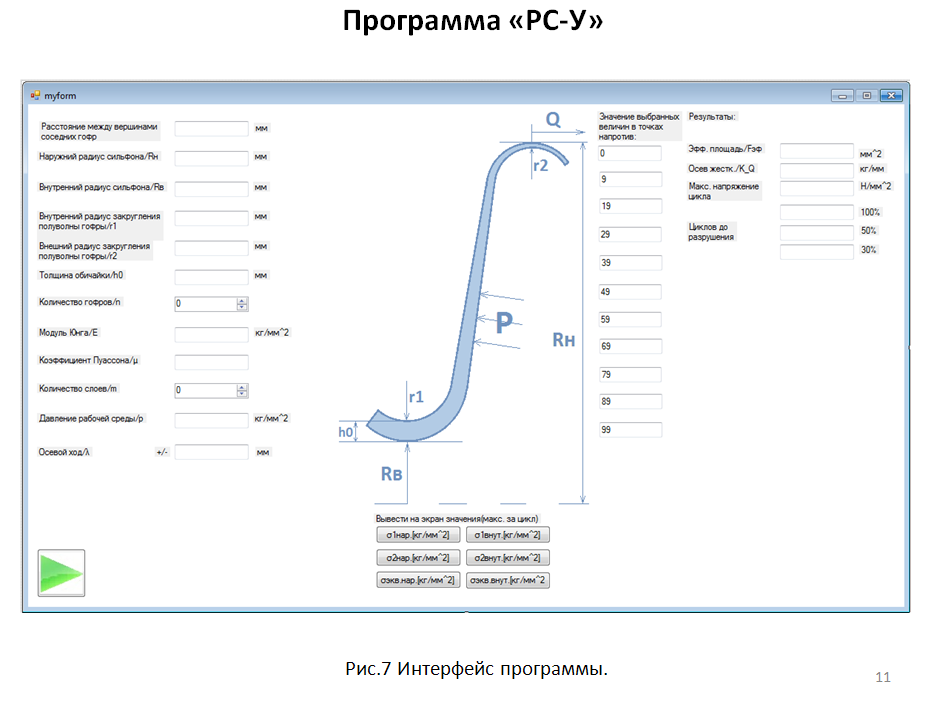 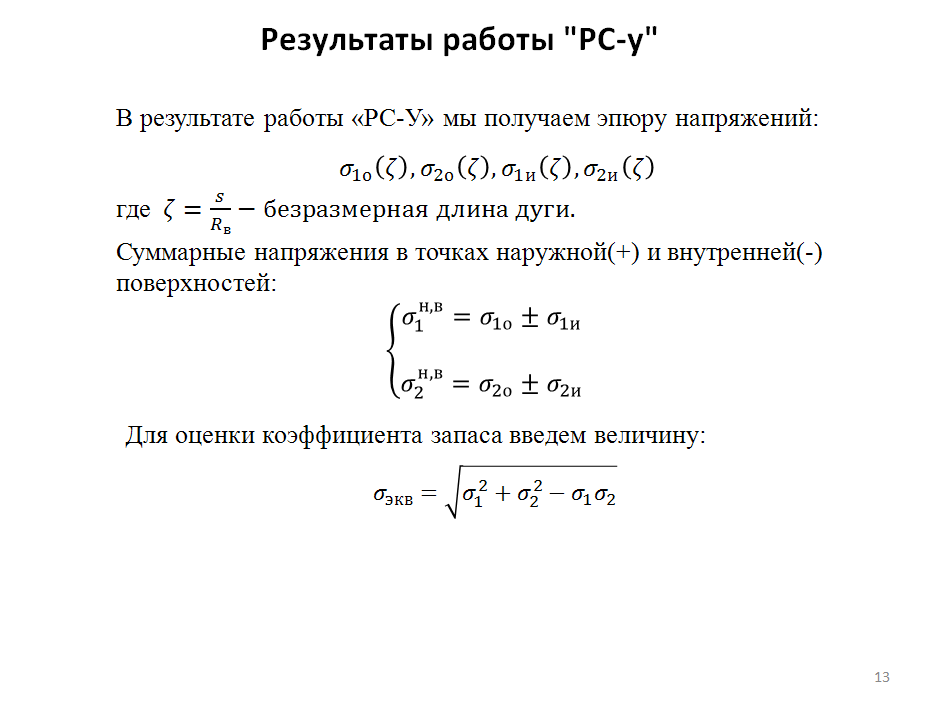 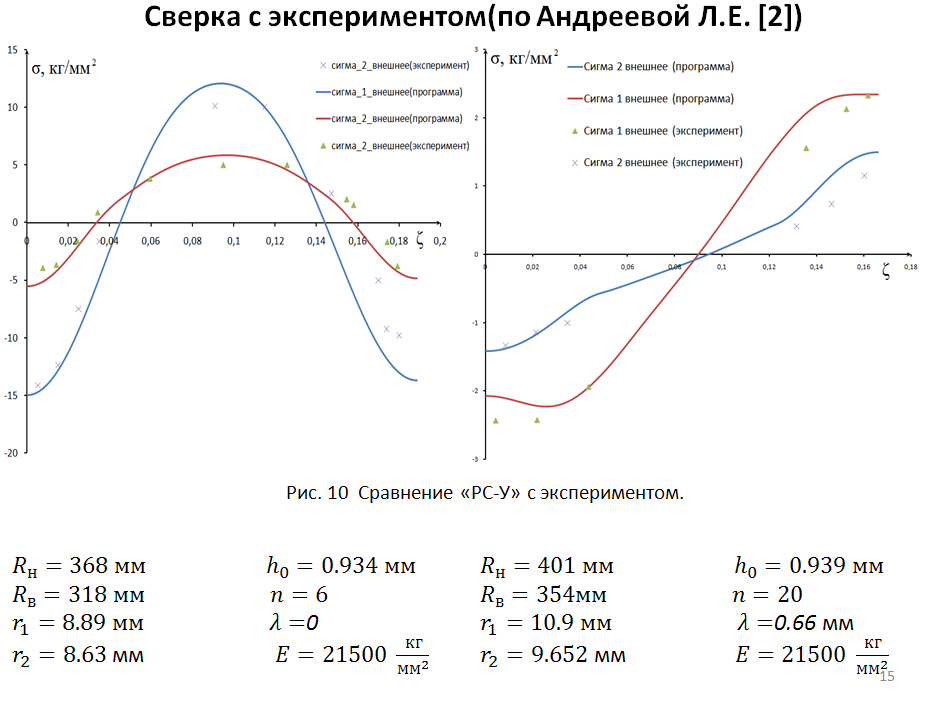 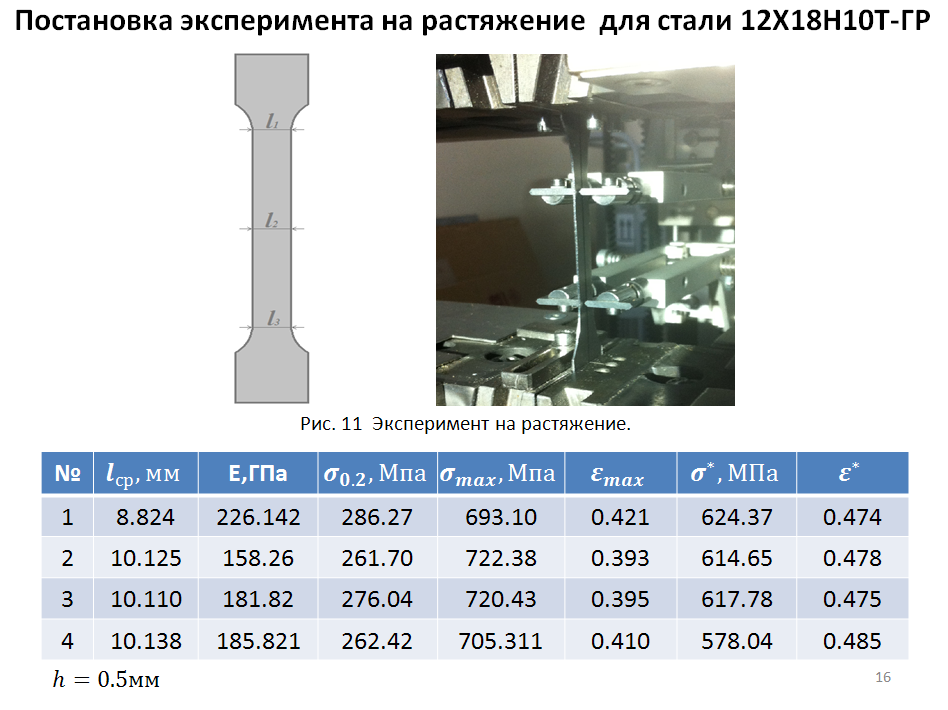 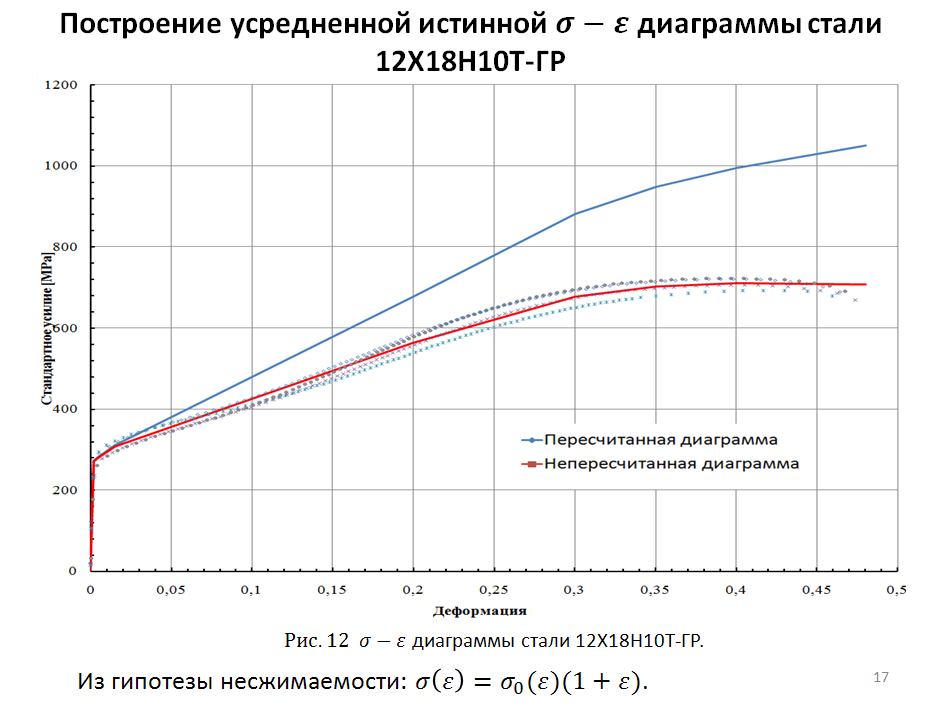 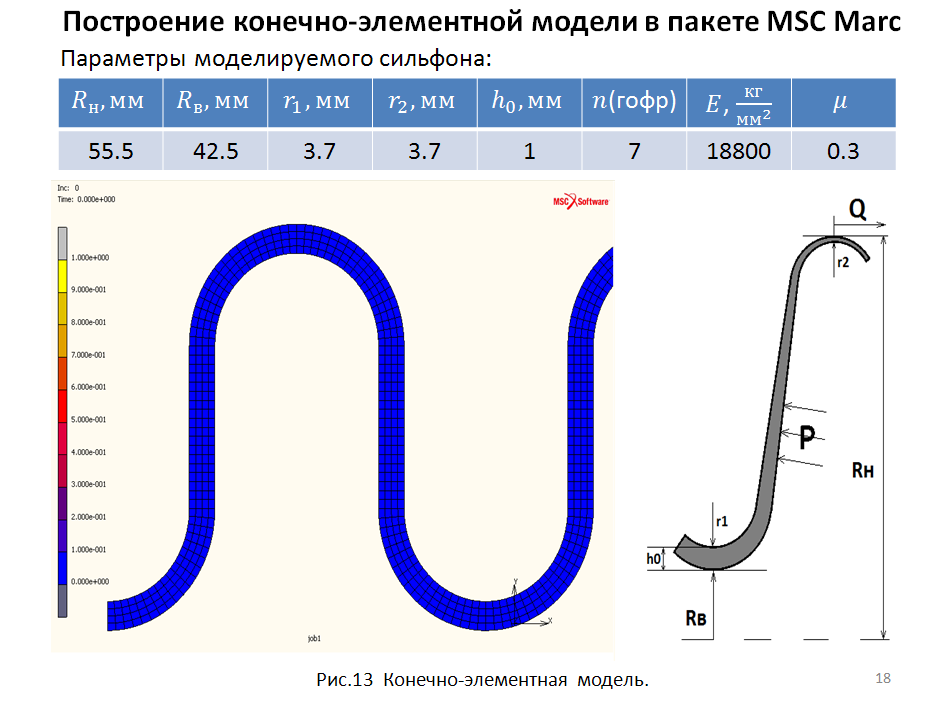 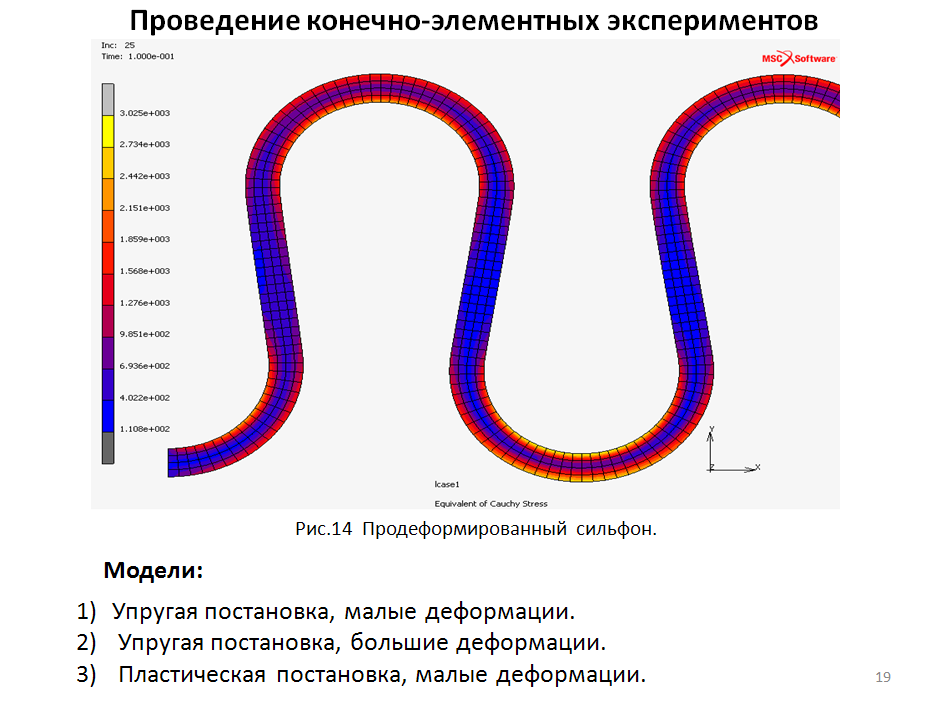 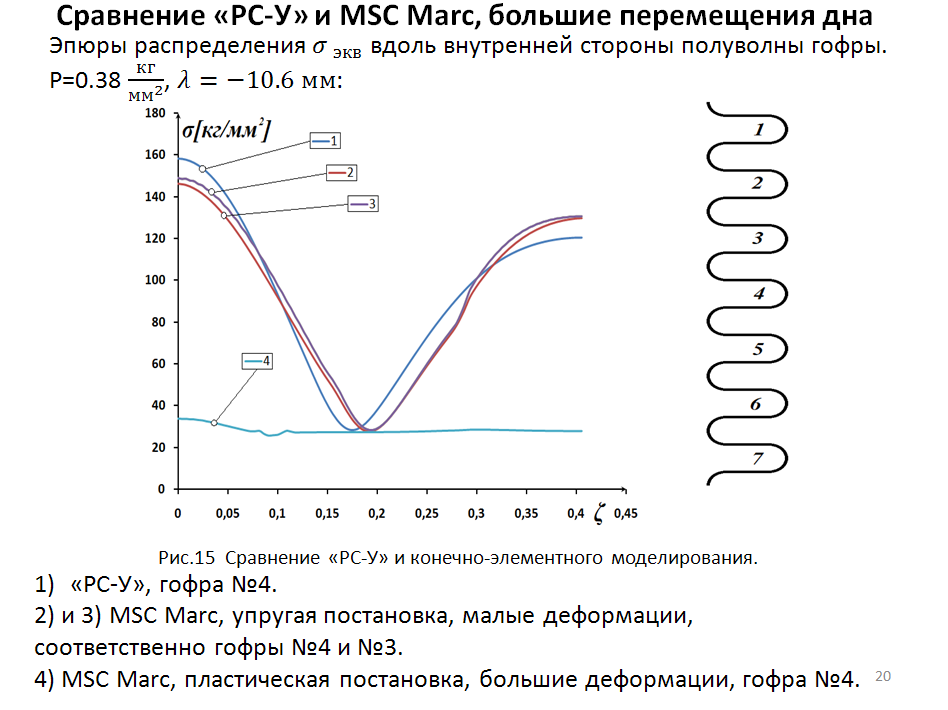 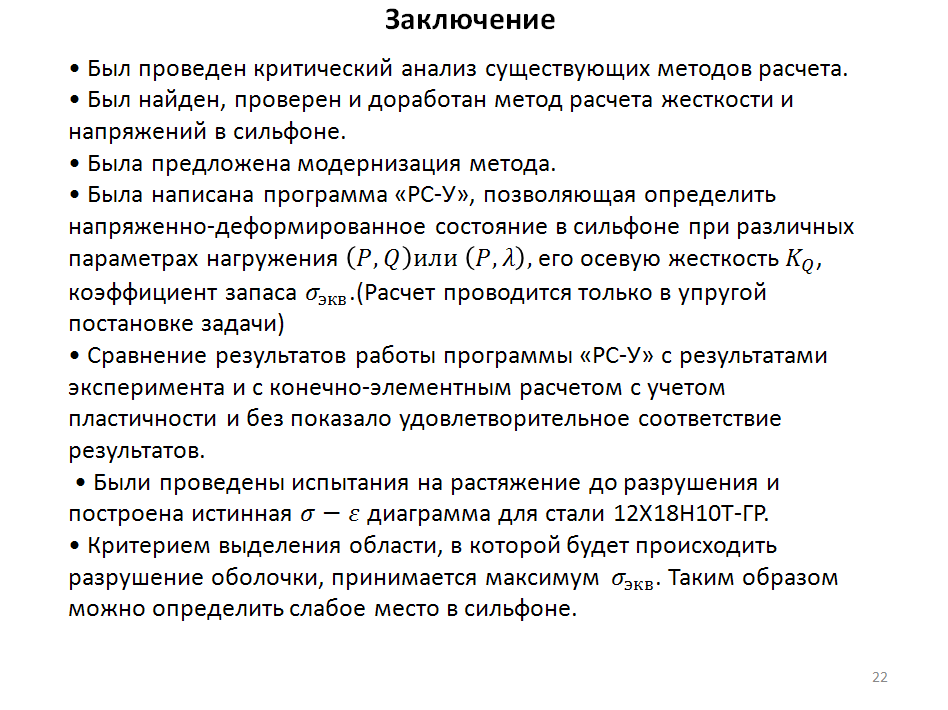 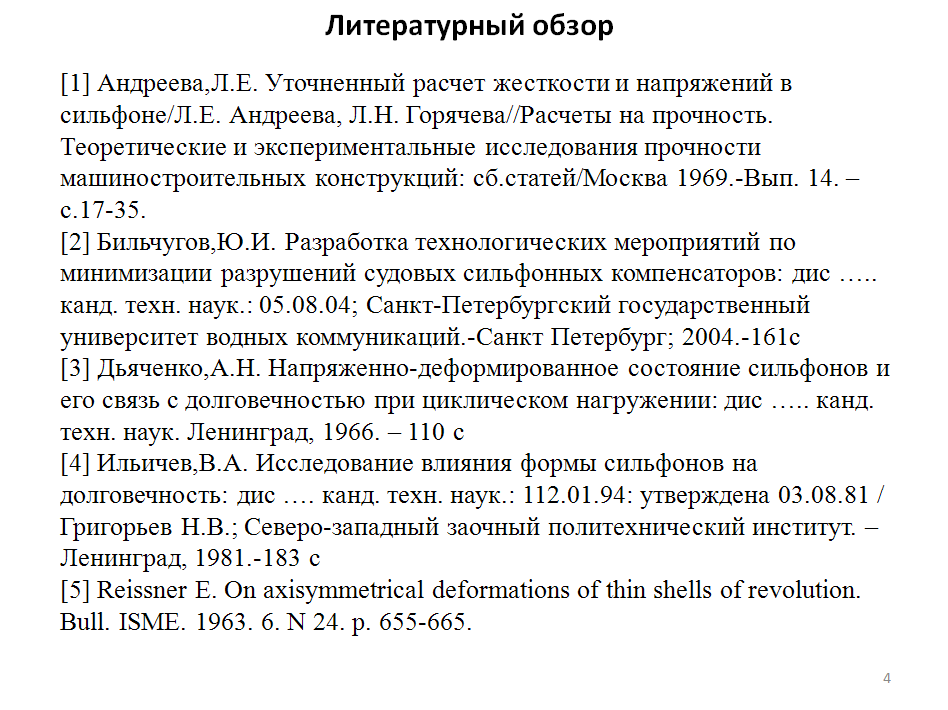